Electromagnetism
Brain Pop
Induction: https://www.brainpop.com/technology/energytechnology/electromagneticinduction/
Electromagnetism: https://www.brainpop.com/science/energy/electromagnets/
Electromagnetism
An electric current that produces a magnetic field
Electromagnets
A solenoid with an ferromagnetic core
A strong magnet that can be turned on and off
Solenoid
A coil of wire with an electrical current.
Characteristics
Can be turned on and off
Can have its direction reversed
Can have its strength changed
Their ends act like magnetic poles
Creating a Larger Electromagnet
Coils
Each loop of coil has a small amount of magnetic pull
When the loops are added together the coil begins to act as a magnet with poles
Characteristics
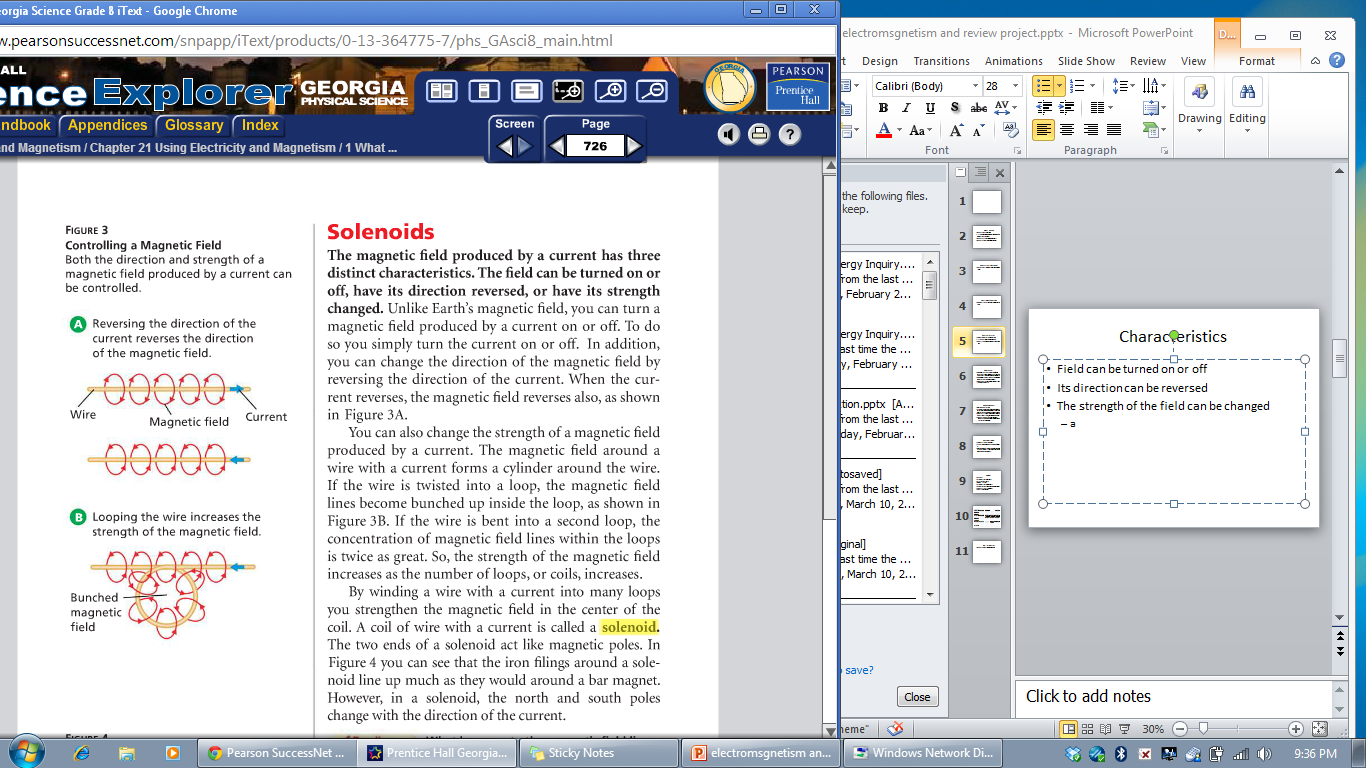 Field can be turned on or off
Its direction can be reversed
The strength of the field can be changed
Electromagnetic Field
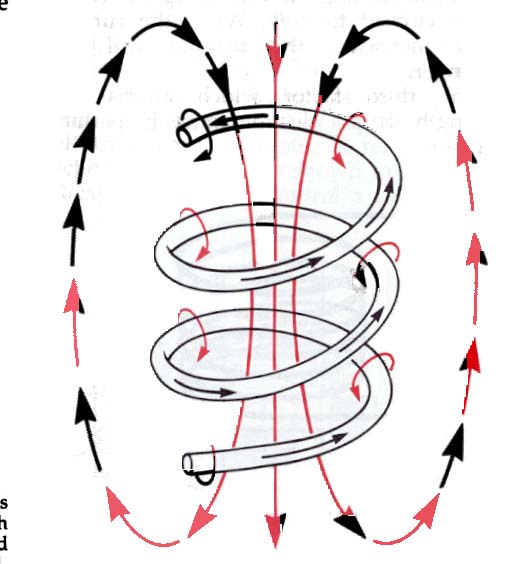 Strength of Electromagnets
Depends on three main things:
Number of turns in the coil
The more turns in a coil, the stronger the magnet 
Amount of current in the coil
If the voltage is increased, so will the current, which increases the strength of the magnetic field
Strength of Electromagnets(cont.)
Permeability of the core material
Permeability: The ability of a material to be magnetized, even temporarily, and to transmit magnetic force
Air would make a weak magnet
Iron would make a strong magnet
Solenoid Uses
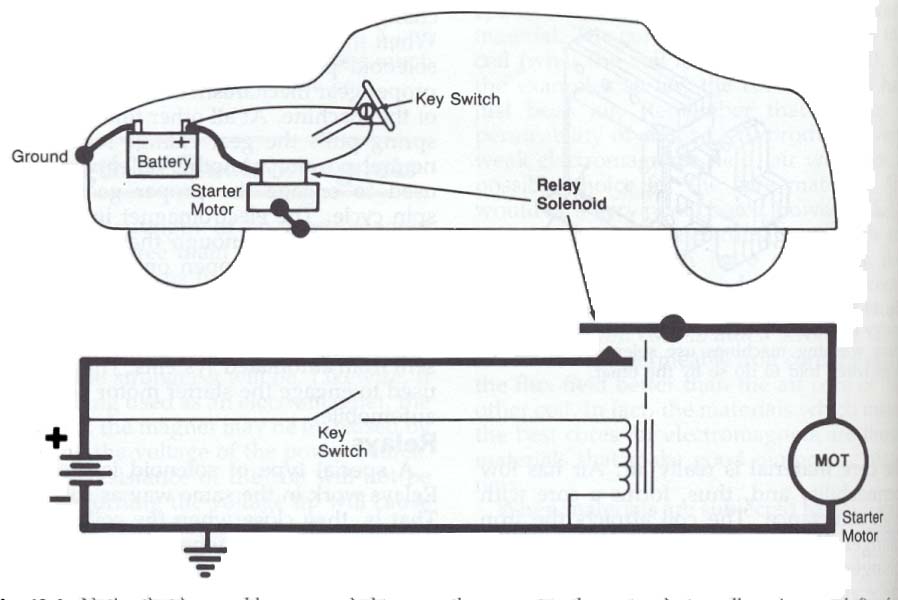 Other uses for Electromagnets
Transformers
Industry
Sensors
Motors
Electromagnetism Lab
Create an electromagnet using the materials provided
Before creating the EM, attempt to use the iron nail as a magnet.
After creating the EM attempt to make it stronger/ pick up more paper clips.
Create a motor using the materials provided
Conclusion
What happened when you put the nail near the paper clip before creating the EM ?
What is a coil of a wire called?
What happened when you put the nail near the paper clips after creating the EM?
 What makes the nail magnetic?
Based on your observations how can you increase the strength of an electromagnet?
Why was the motor able to work?
How is it similar to the EM?
 Place the electromagnets in order from strongest to weakest.  Use numbers 1 (strongest) through 4 (weakest)
__________ 6 volt battery, 30 loops of wire, iron core
__________ 3 volt battery, 15 loops of wire, iron core
__________ 3 volt battery, 30 loops of wire, iron core
__________ 9 volt battery, 30 loops of wire, iron core
How did you know to put them in this order?